Остров 
сокровищ
О. ТАЙНА ЧЕРНОГО…
о. CМЕКАЛКА
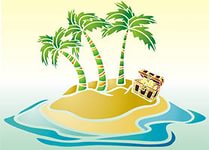 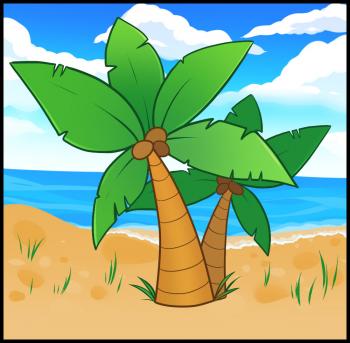 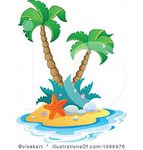 о. ПУТАНКА
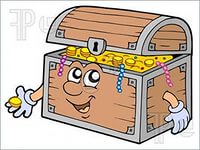 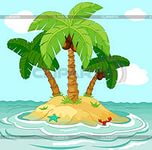 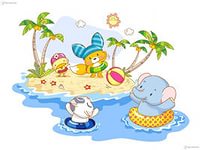 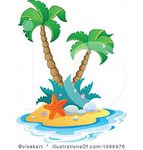 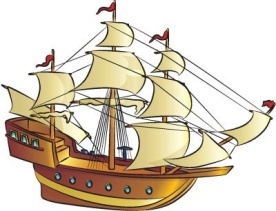 О. ОКРУЖАЙКИ
О. ЗАГАДОК
О. СКАЗОЧНЫЙ
1
2
3
4
5
6
7
8
9
Что можно приготовить, но нельзя съесть?
Сколько месяцев в году имеют 28 дней?
Что можно видеть с закрытыми глазами?
На какой вопрос нельзя ответить «да»?
Чем оканчиваются день и ночь?
Росло 4 березы. На каждой березе по 4 больших ветки. На каждой большой ветке по 4 маленьких. На каждой маленькой ветке по 4 яблока. Сколько всего яблок?
В семье двое детей. Саша – брат Жени, но Женя Саше не брат. Может ли такое быть? Кто Женя?
Одно яйцо нужно варить 5 минут. Сколько времени потребуется, чтобы сварить 6 таких яиц?
Может ли петух назвать себя птицей?
1. ИМОКАЧЮОДВ 
2. ОТК ИНКАМРСТО 
3. КЯЛКОПША 

4. НИКЕЧП
ДЮЙМОВОЧКА
КОТ МАТРОСКИН
ШАПОКЛЯК
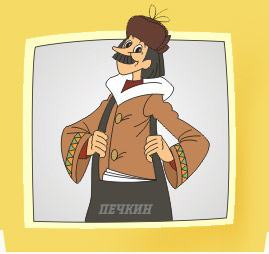 ПЕЧКИН
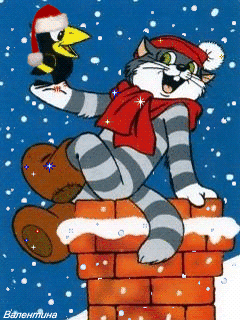 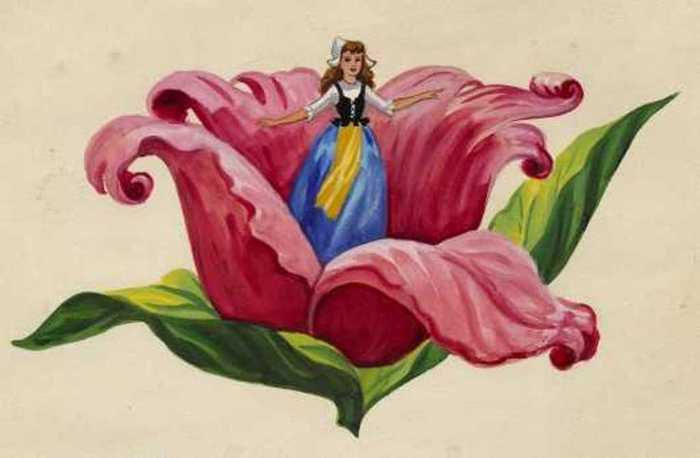 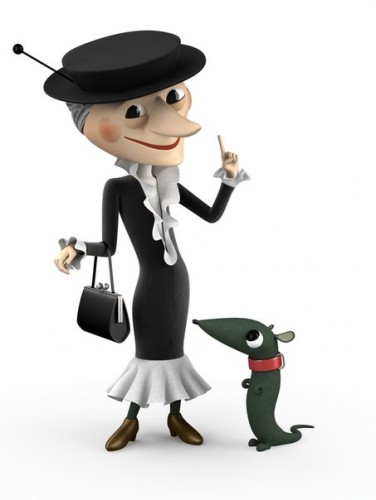 Какие бывают животные
Какие бывают животные
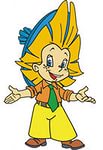 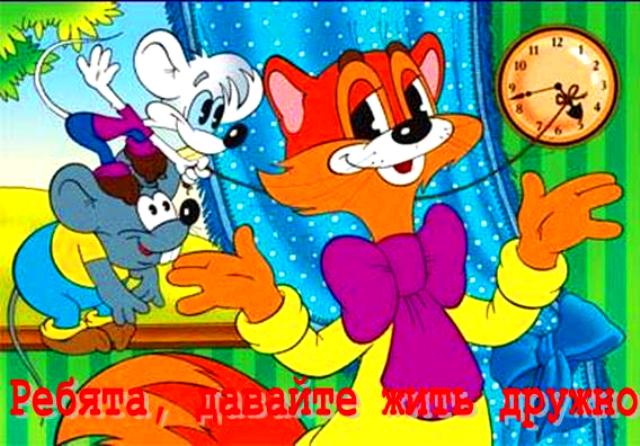 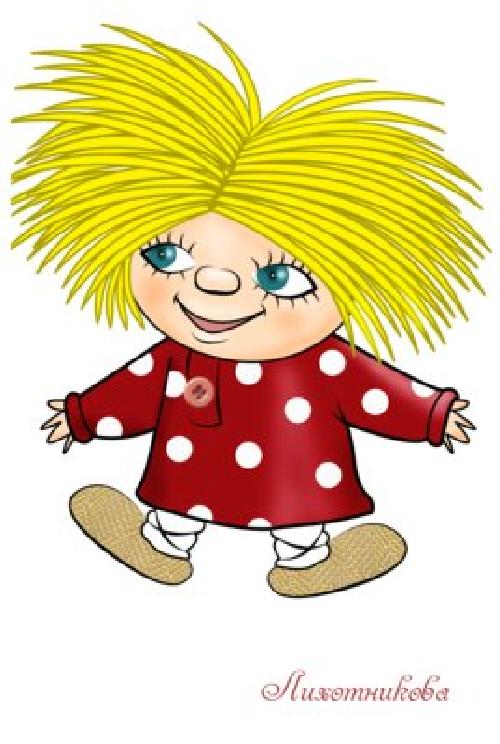 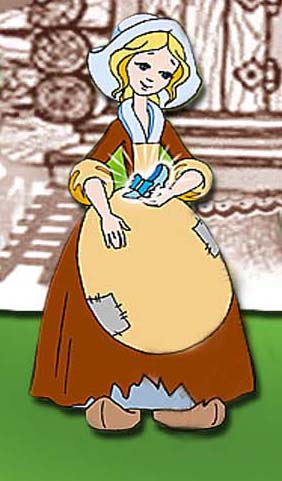 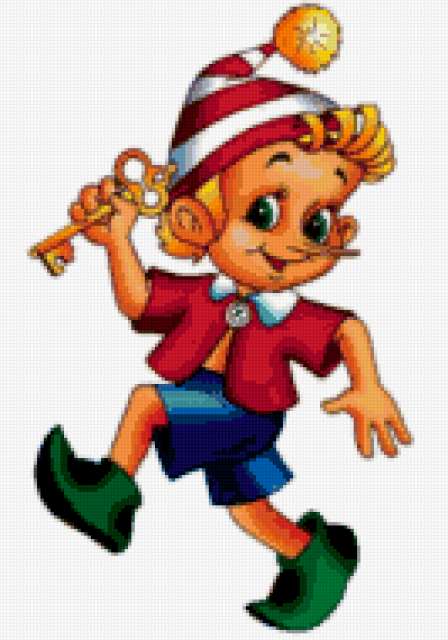 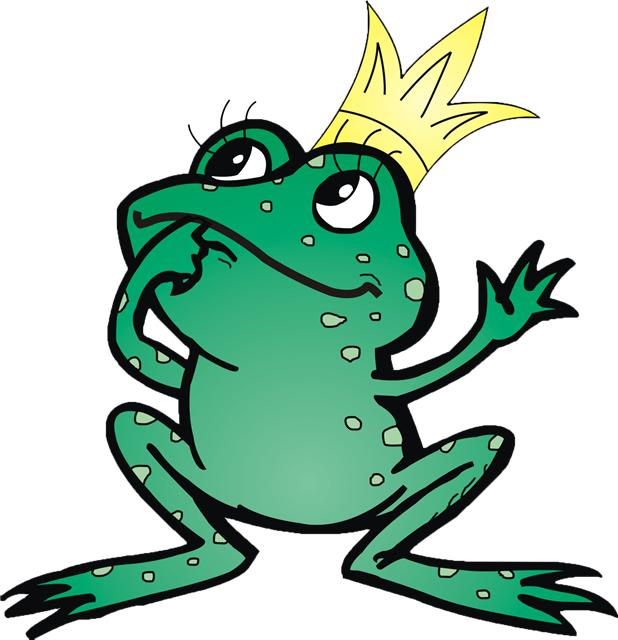 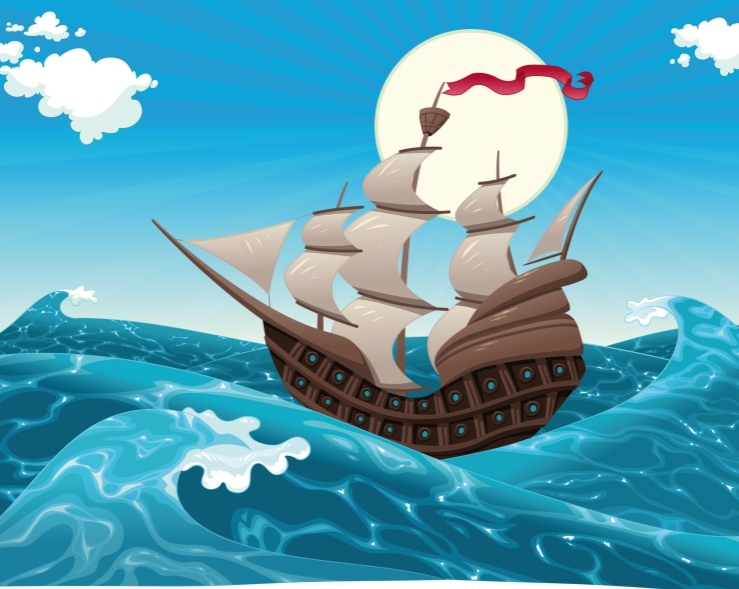 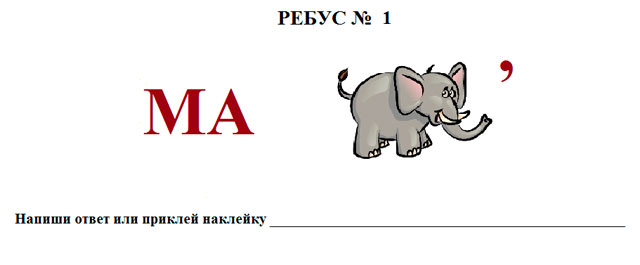 масло
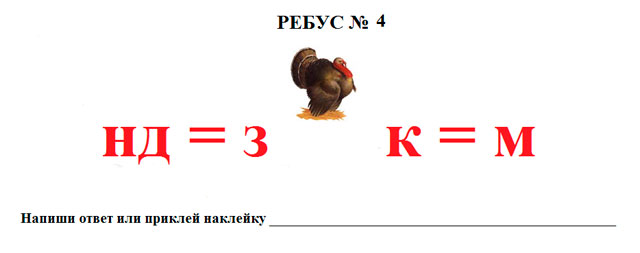 изюм
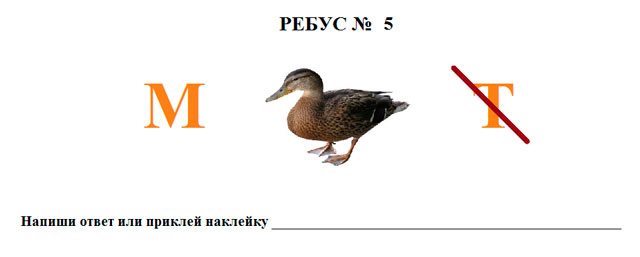 мука
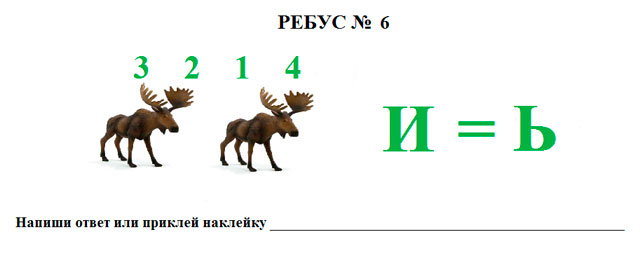 соль
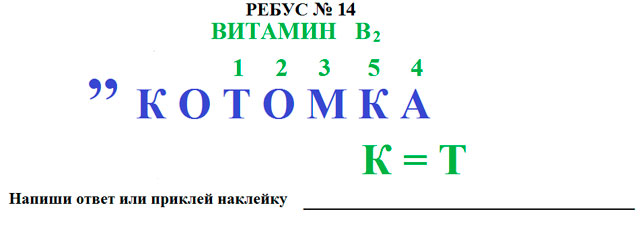 томат
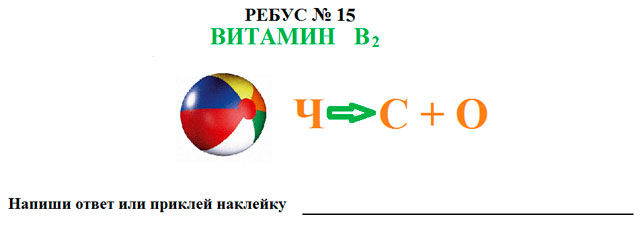 мясо
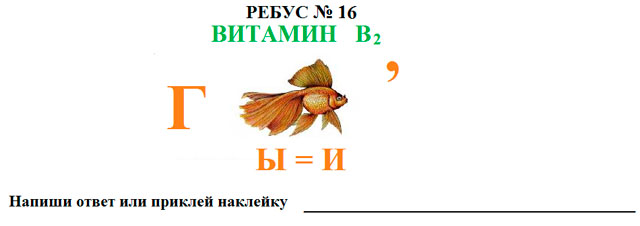 гриб
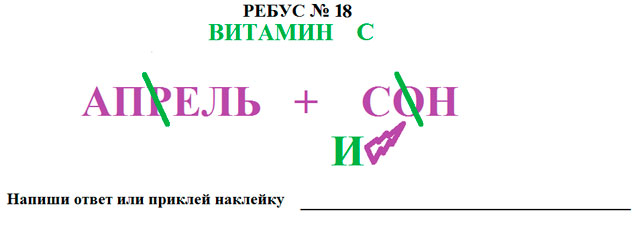 апельсин
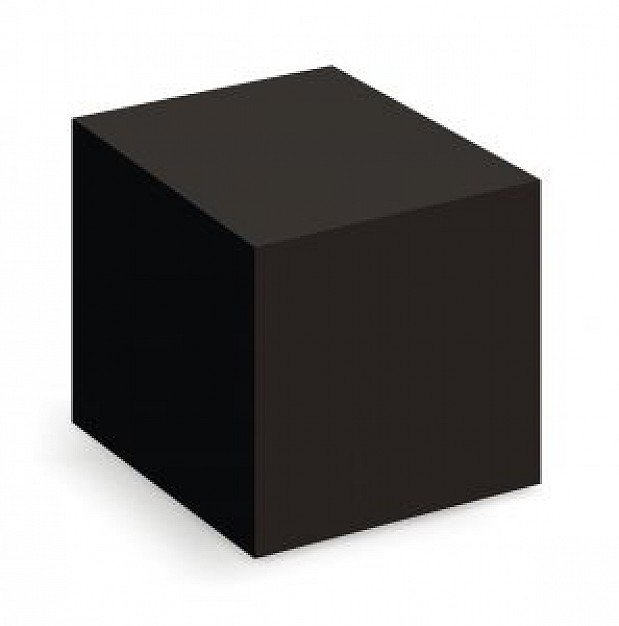 ?
СПАСИБО ЗА ИГРУ